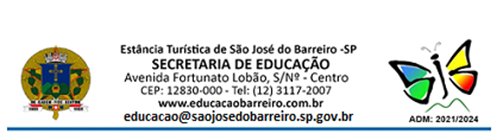 Planejamento de Retomada do Ano Letivo
2022
Planejamento para retorno da rede municipal de educação de São José do Barreiro 2022
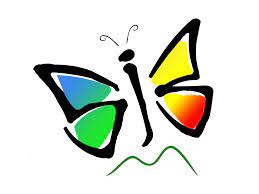 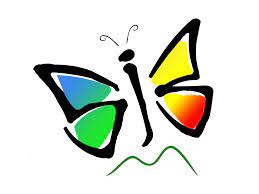 PLANEJAMENTO DA EDUCAÇÃO
Início das aulas presenciais da rede

A partir do dia 7 de fevereiro as Unidades Escolares estarão disponibilizando atividades presenciais para os alunos que necessitarem de Início das aulas presenciais da rede

Primeira semanas  de aula dedicadas ao acolhimento dos alunos e à adaptação/readaptação aos protocolos sanitários
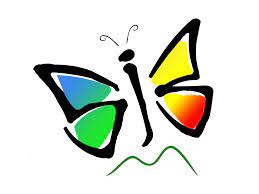 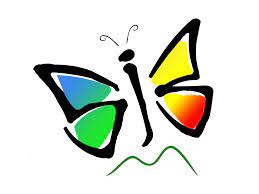 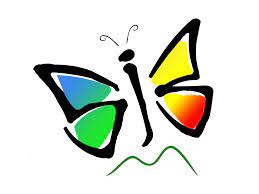 VOLTA SEGURA DA EDUCAÇÃO
Retorno Escolas Municipais
O plano de retorno deverá seguir os protocolos pelas escolas, alunos e servidores que retornam.
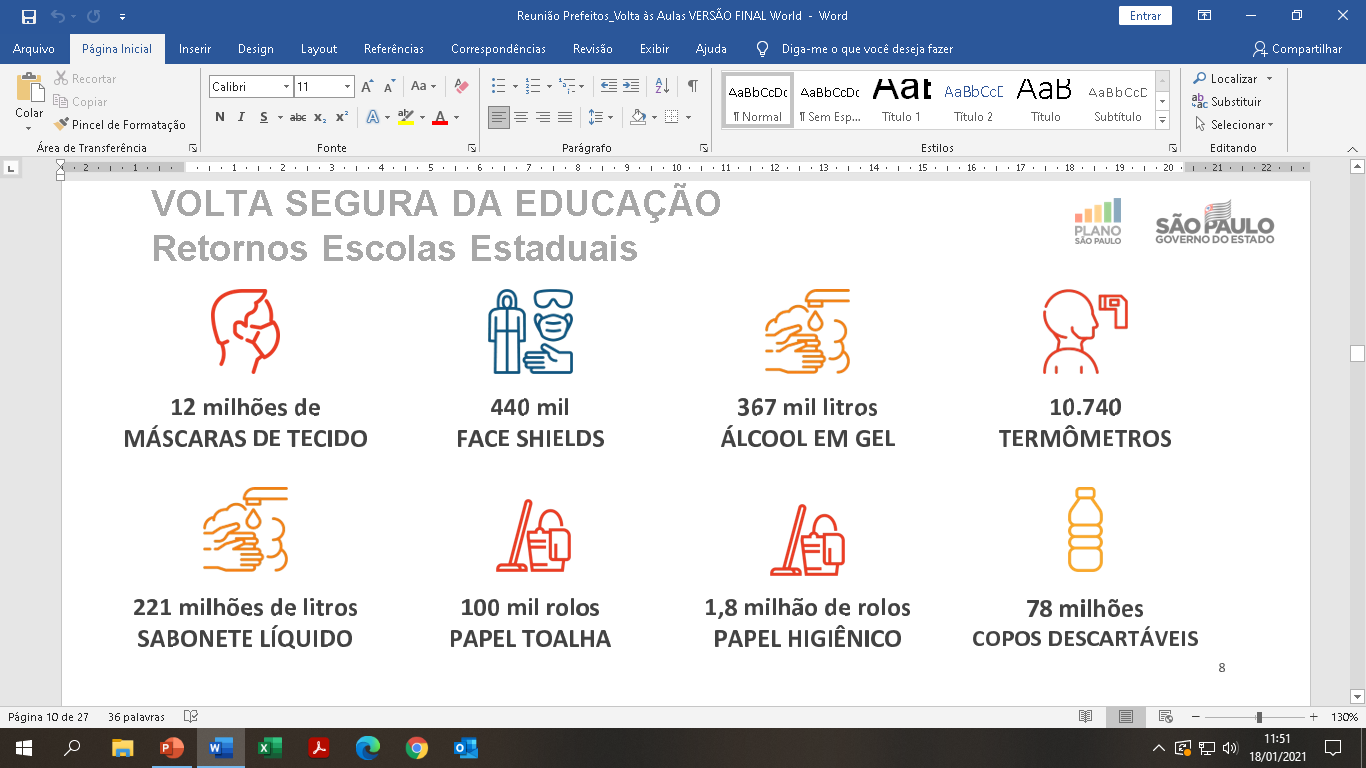 GARRAFAS
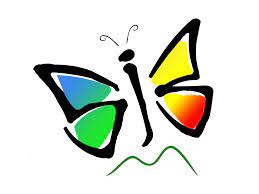 Recomendações para o Planejamento 
do retorno da Rede Municipal
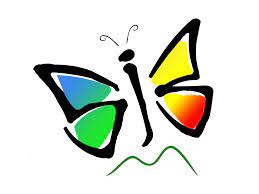 recompor
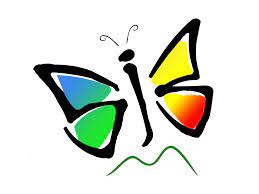 RECOMPOSIÇÃO DA APRENDIZAGEM